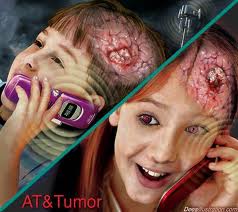 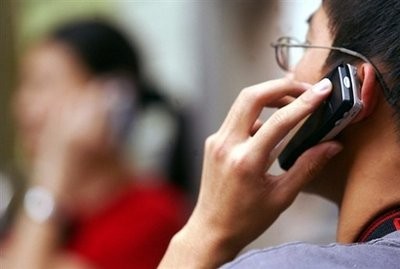 هيا بنا نتحدث حول كلٍّ من الصورتين..
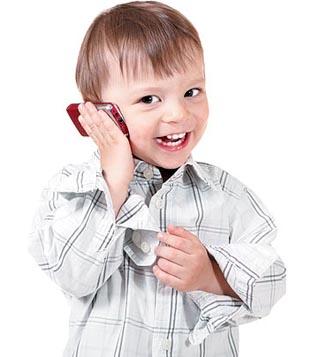 إذًا فقد لاحظنا أن كلًّا من الصورتين يظهر فيهما أشخاصٌ يتحدثون بوسيلة اتصال مشتركة وهي:
الهاتف